Chapter 1
Consumer Behavior:  Its Origins and Strategic Appliances
Why Study Consumer Behavior?
What consumers think of our products and those of our competitors
What they think of possible improvements in our products
How they use our products
What attitudes they have about our products and our advertising
What they feel about their roles in the family and society
What their hopes and dreams are for themselves and for their families
Consumer Behavior
The behavior that consumers display  in searching for, purchasing, using, evaluating, and disposing of products and services that they expect will satisfy their needs.
Personal Consumer
The individual who buys goods and services for his or her own use, for household use, for the use of a family member, or for a friend.
Organizational Consumer
A business, government agency, or other institution (profit or nonprofit) that buys the goods, services, and/or equipment necessary for the organization to function.
Development of the Marketing Concept
Production 
Concept
Product Concept
Selling Concept
Marketing 
Concept
The Production Concept
Assumes that consumers are interested primarily in product availability at low prices
Marketing objectives:
Cheap, efficient production
Intensive distribution
Market expansion
The Product Concept
Assumes that consumers will buy the product that offers them the highest quality, the best performance, and the most features
Marketing objectives:
Quality improvement
Addition of features
Tendency toward Marketing Myopia
The Selling Concept
Assumes that consumers are unlikely to buy a product unless they are aggressively persuaded to do so
Marketing objectives:
Sell, sell, sell
Lack of concern for customer needs and satisfaction
The Marketing Concept
Assumes that to be successful, a company must determine the needs and wants of specific target markets and deliver the desired satisfactions better than the competition
Marketing objectives:
Profits through customer satisfaction
The Marketing Concept
A consumer-oriented philosophy that suggests that satisfaction of consumer needs provides the focus for product development and marketing strategy to enable the firm to meet its own organizational goals.
Implementing the Marketing Concept
Consumer Research
Segmentation
Targeting
Positioning
Segmentation, Targeting, and Positioning
Segmentation: process of dividing the market into subsets of consumers with common needs or characteristics
Targeting: selecting one or more of the segments to pursue
Positioning: developing a distinct image for the product in the mind of the consumer
Successful Positioning
Communicating the benefits of the product, rather than its features
Communicating a Unique Selling Proposition for the product
Successful Relationships
Customer 
Value
Customer 
Retention
Customer 
Satisfaction
Types of Customers
Loyalists
Apostles
Defectors
Terrorists
Hostages
Mercenaries
Customer Profitability-Focused Marketing
Tier 1: Platinum
Tier 2: Gold
Tier 3: Iron
Tier 4: Lead
The Societal Marketing Concept
All companies prosper when society prospers
Companies, as well as individuals, would be better off if social responsibility was an integral component of every marketing decision
Requires all marketers adhere to principles of social responsibility
To Which Segment ofConsumers Will This Ad Appeal?
A Segment of Consumers Who are Environmentally Concerned
Model of Consumer Decision Making
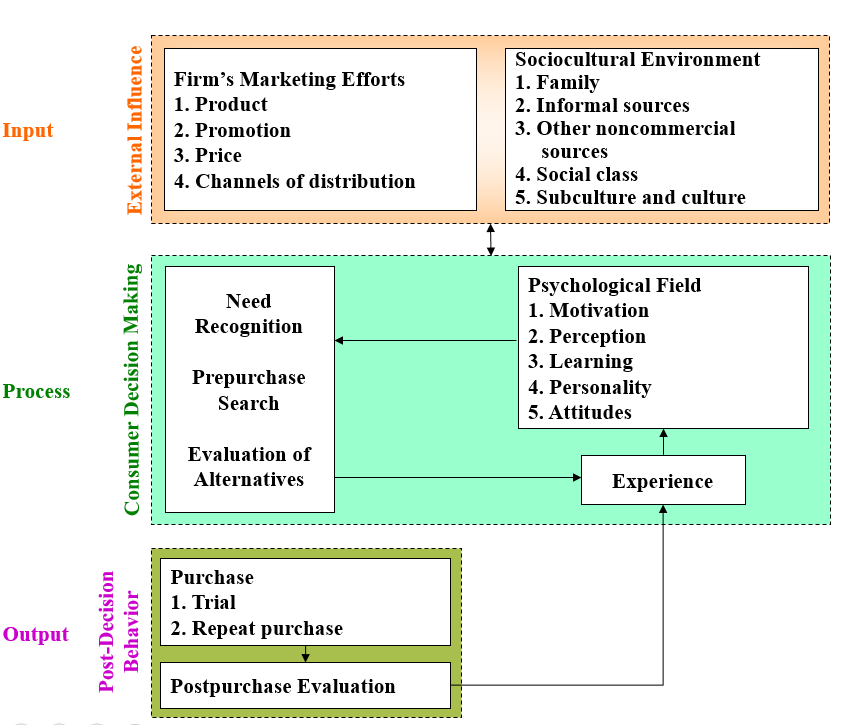 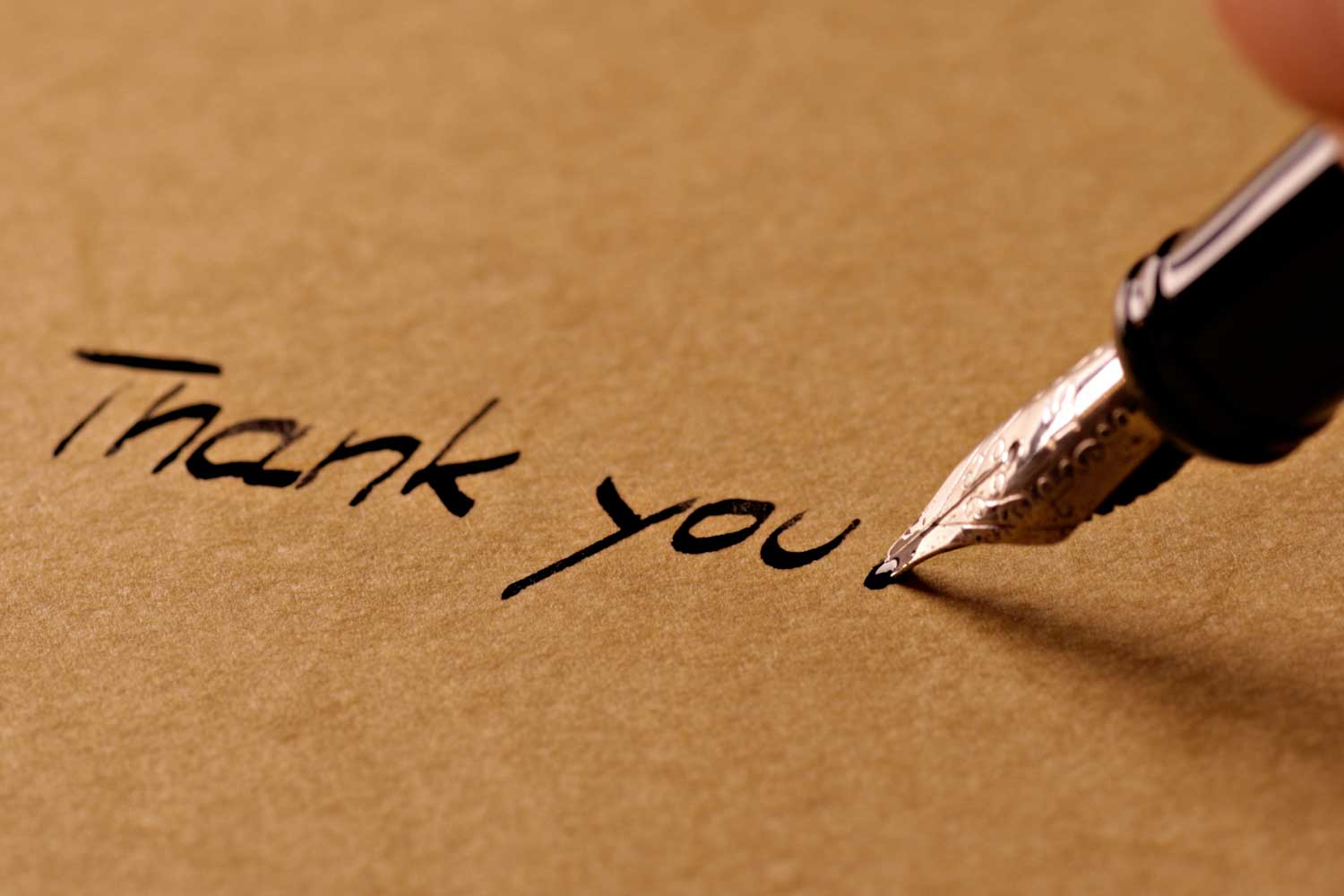